March 27, 2021


8:30am-12:00pm

8:30-8:45            	10-15 min. Introduction
8:45-10:45am      Dr. Alonzo 2 hours
		Intermittent Probing Questions
10:45-11:00	BREAK
11:00-11:40        	Activity: Primary source analysis 40 minutes 
11:40-12:00         Dr. Esquierdo introduce lesson planning 20 min.

LUNCH 12:00-12:30pm

12:30pm-3:00pm
12:30-1:00	
1:00-1:10	Video on place-based  10 min.
1:10:-2:40	Lesson planning 1.5 hrs.
2:40-3:00   	Post Test/Post Survey 20 min.
Making a Living in Nuevo Santander: Rancheros & Vecinos
Armando C. Alonzo, Ph.D.
Texas A&M University

Historias Americanas
Edinburg, Texas

March 27, 2021
A. Brief Colonial Context:  Hacer América
Evolution of New Spain, 1520s
 The Eastern Corridor to Coahuila, Nuevo León, late 16th Century 
 Texas and the Seno Mexicano, late 17th and 18th centuries
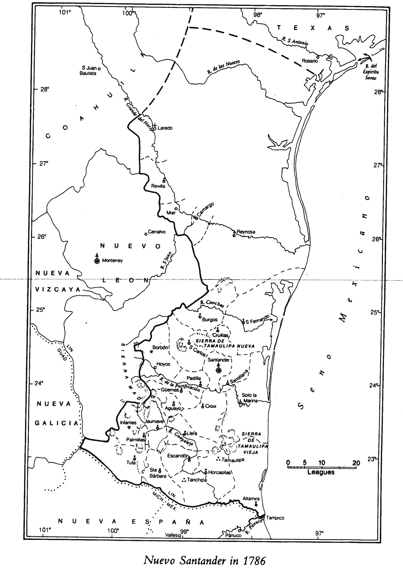 B. Motives for Colonization of La Colonia del Nuevo Santander
Imperial

 Religious 

 Pobladores/Vecinos
C. The Initial Enterprise: The Escandón Era, 1747-1766:  Initial Foundations
Town Settlements/las villas
Cabildo
Mission
Presidio
 Ranchos & Haciendas
 Mines
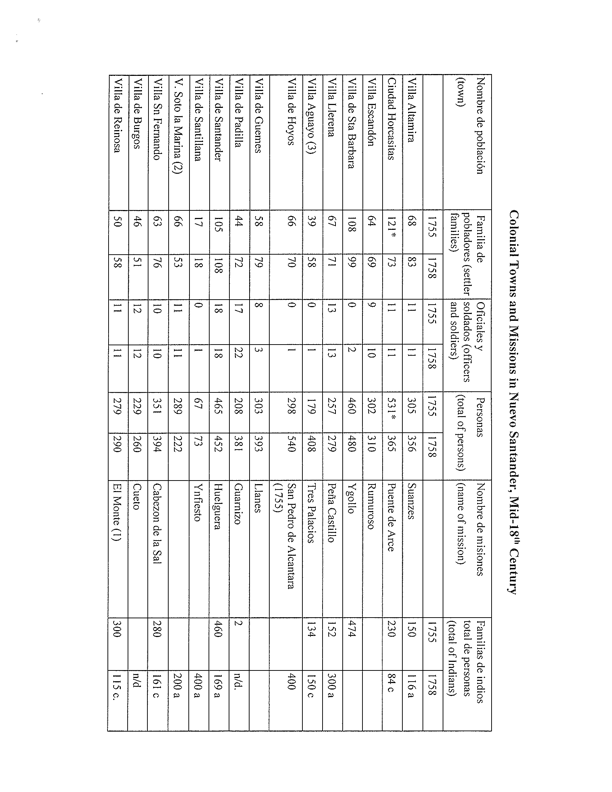 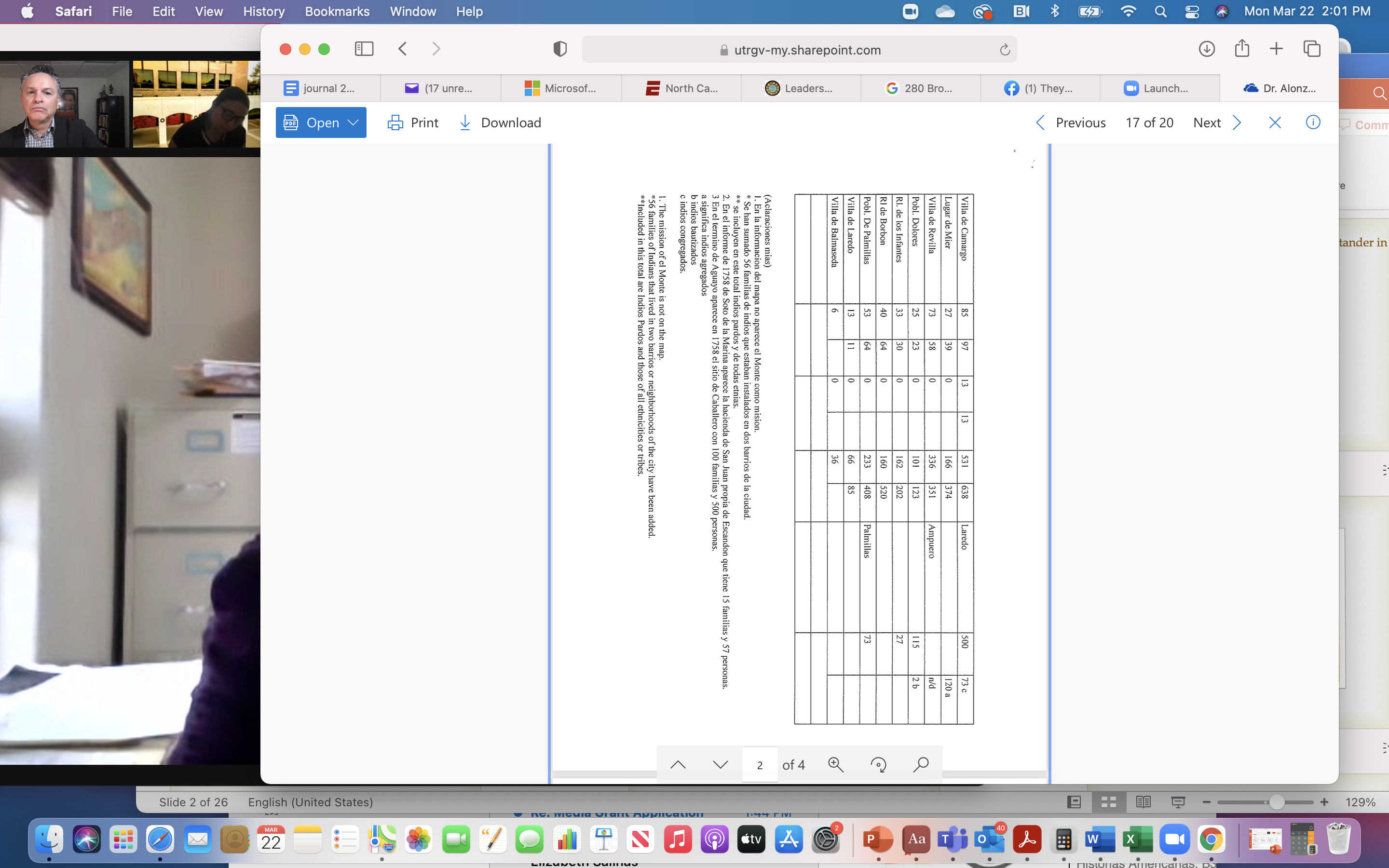 D. Diverse Society
Españoles
 Mixed race/mestizos and others
 Coahuiltecos/Native Americans
 Significance
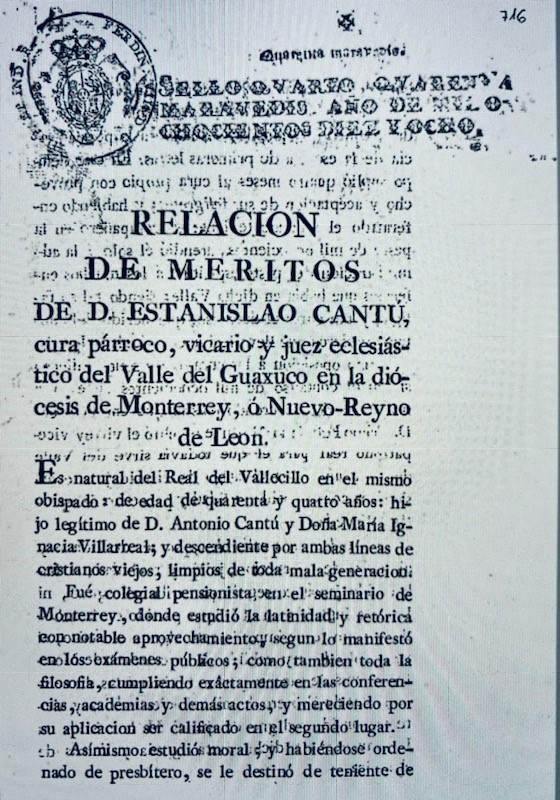 Document relating the merits of a parish priest for positions in the cathedral of Nuevo León
Relación de Méritos de D. Estanislao Cantú, parish priest, vicar and ecclesiastical judge of the Valley of Guaxuco in the diocese of Monterrey, or Nuevo Reyno de León.

This document is a summary of a secular priest’s background, his studies at the seminary of Monterrey, his ordination, the positions that he has held, his participation in (opociones) competitions for positions in the church, and his qualities.  Testimonials were annexed to the document.  Based on these points, he was considered by the dean and the cabildo of the cathedral of Monterrey in February 23, 1817 to be qualified for vacancies in the church in Nuevo Leon and all of America.  All of this was presented to the secretary of the royal and supreme council and camara (tribunal) of the Indies pertaining to New Spain, Madrid, 11.16.1818.
Villa de San Carlos
Letter of Melchor de Noriega to the Viceroy
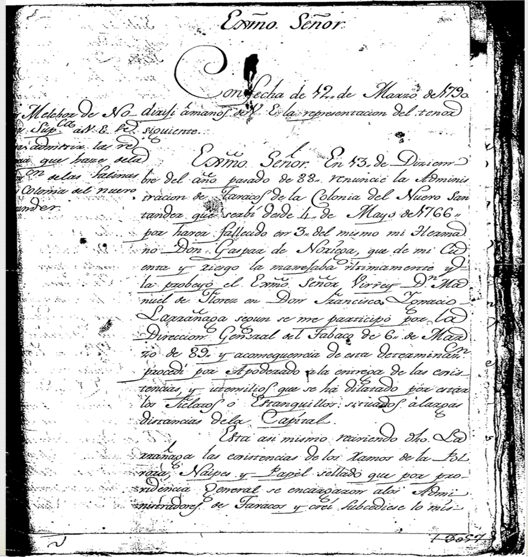 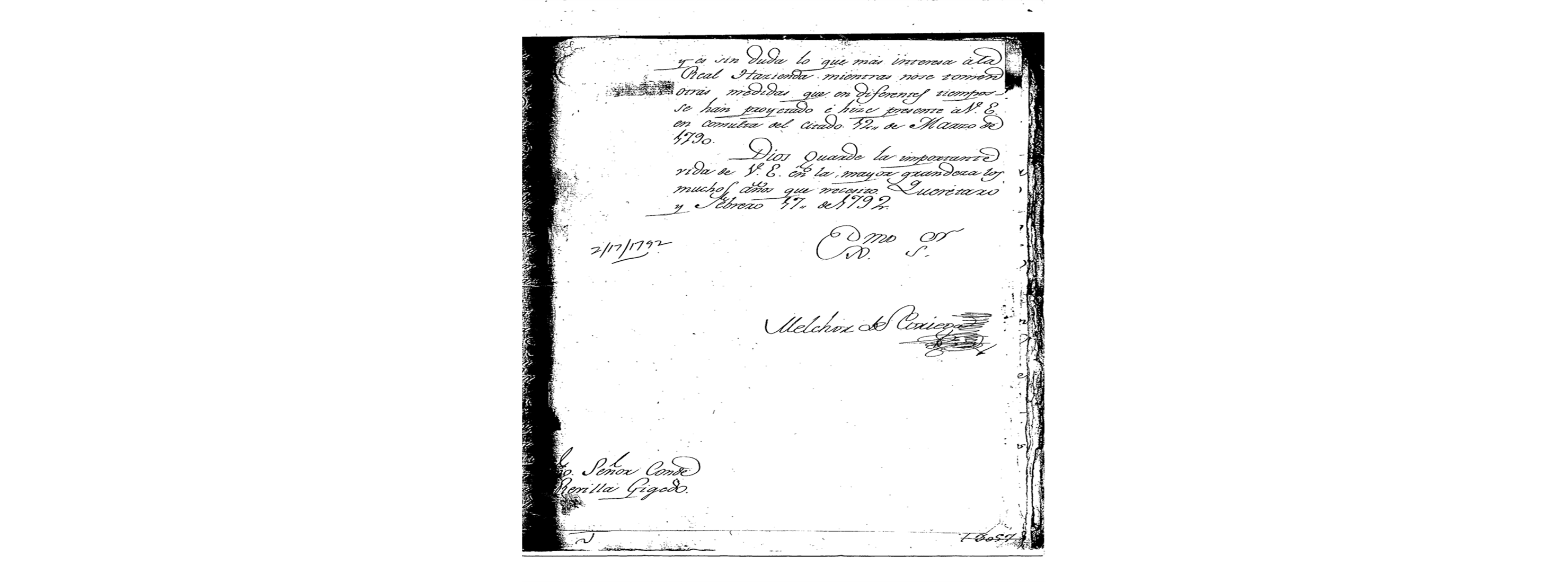 E. Post-Escandón, 1766-1824
Work of the Royal Commission to the Colony, 1766-’67
 Granted land to settlers, towns & missions and demanded payment of taxes
Governor Escandón removed from office
 Expansion of livestock production & markets
 Limitations, including 1810 Revolution
F. Obtaining SpanishLand Grants
Denuncio de tierras de mercedes (claim)
 Lengthy process to receive title (escritura)
 North and northeast of Reynosa, and north and northeast of Camargo
 As mining economy grew because of Bourbon reforms, so did ranching
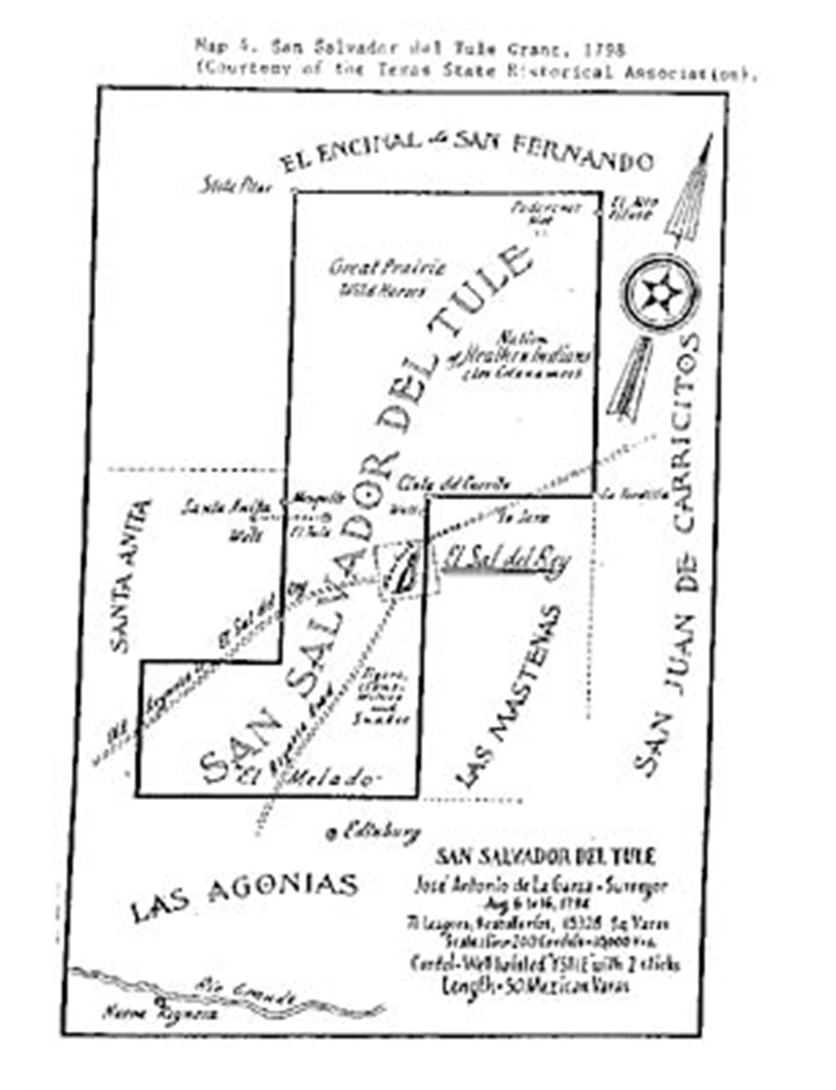 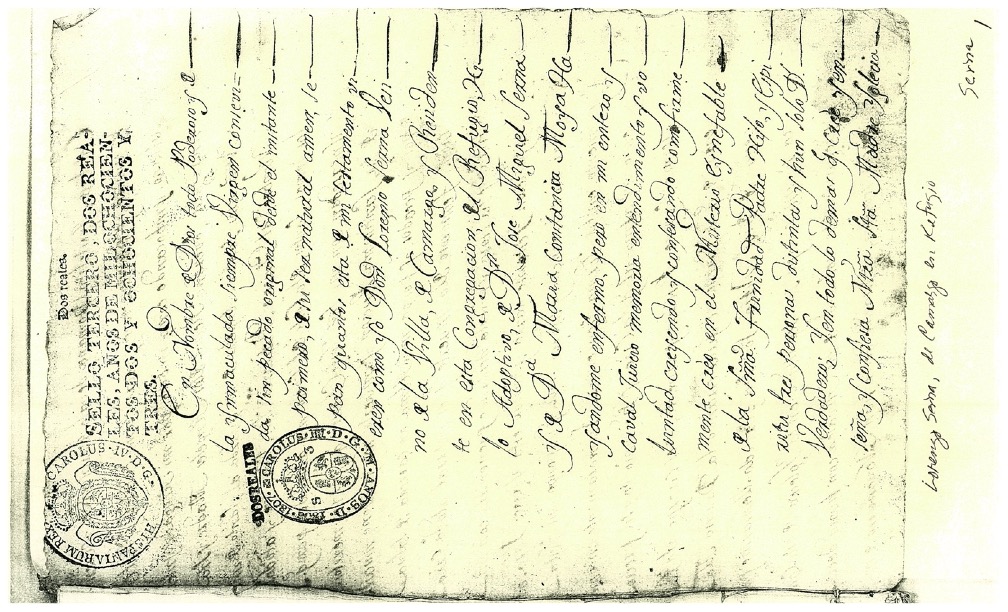 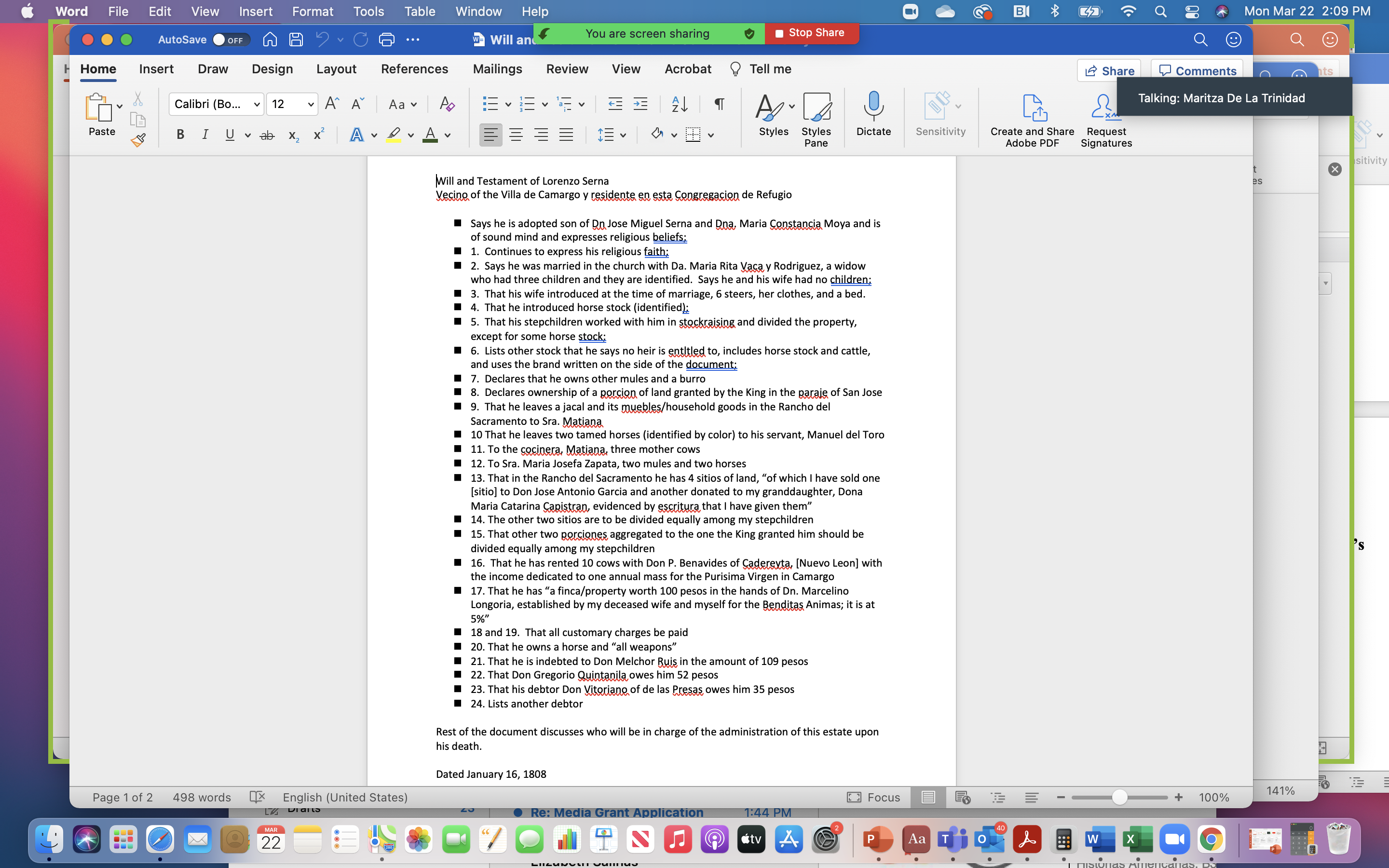 G. Ancillary Workers
Administrators and Mayordomos
 Vaqueros and pastores (sirvientes)
 Arrieros 
 Maestros albañiles and others
H. Taxes and Other Institutions
Diezmos, diezmeros
 Alcabalas, receptores
 Renta de tabaco, pólvora, naipes y sal/The Royal Monopoly on Tabacco, Gunpowder, Playing Cards, and Salt
Cabildo, presidio, missions
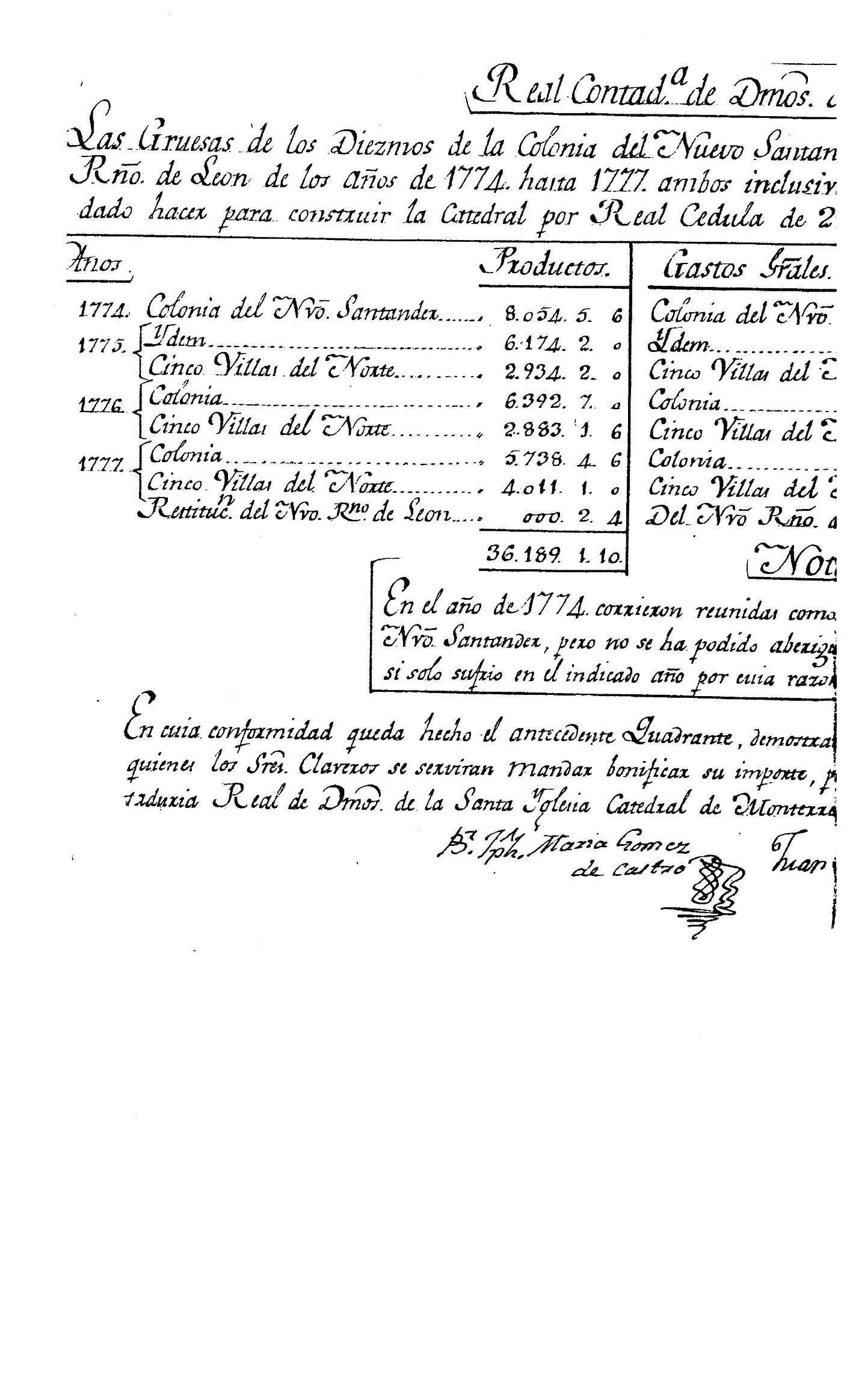 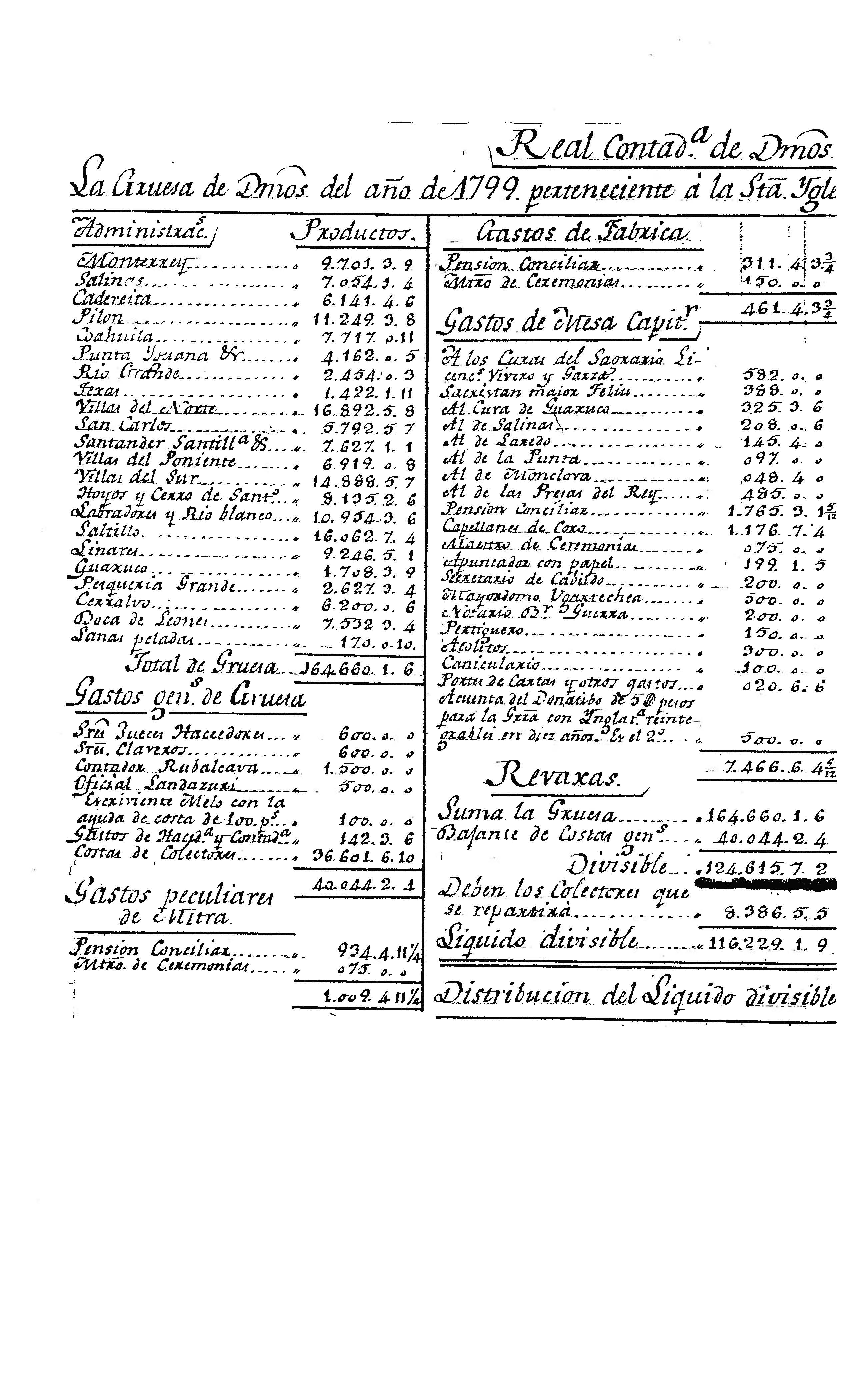 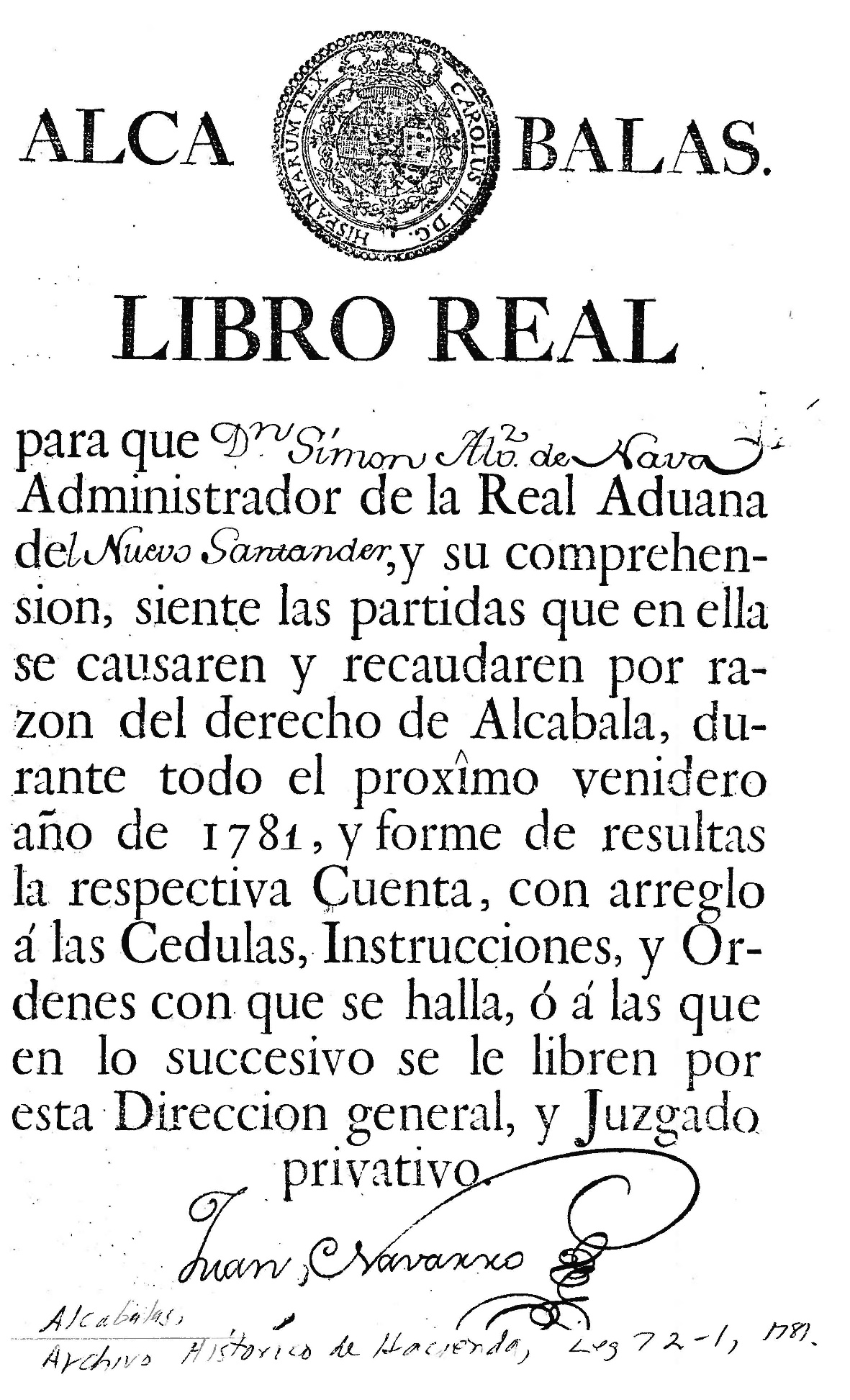 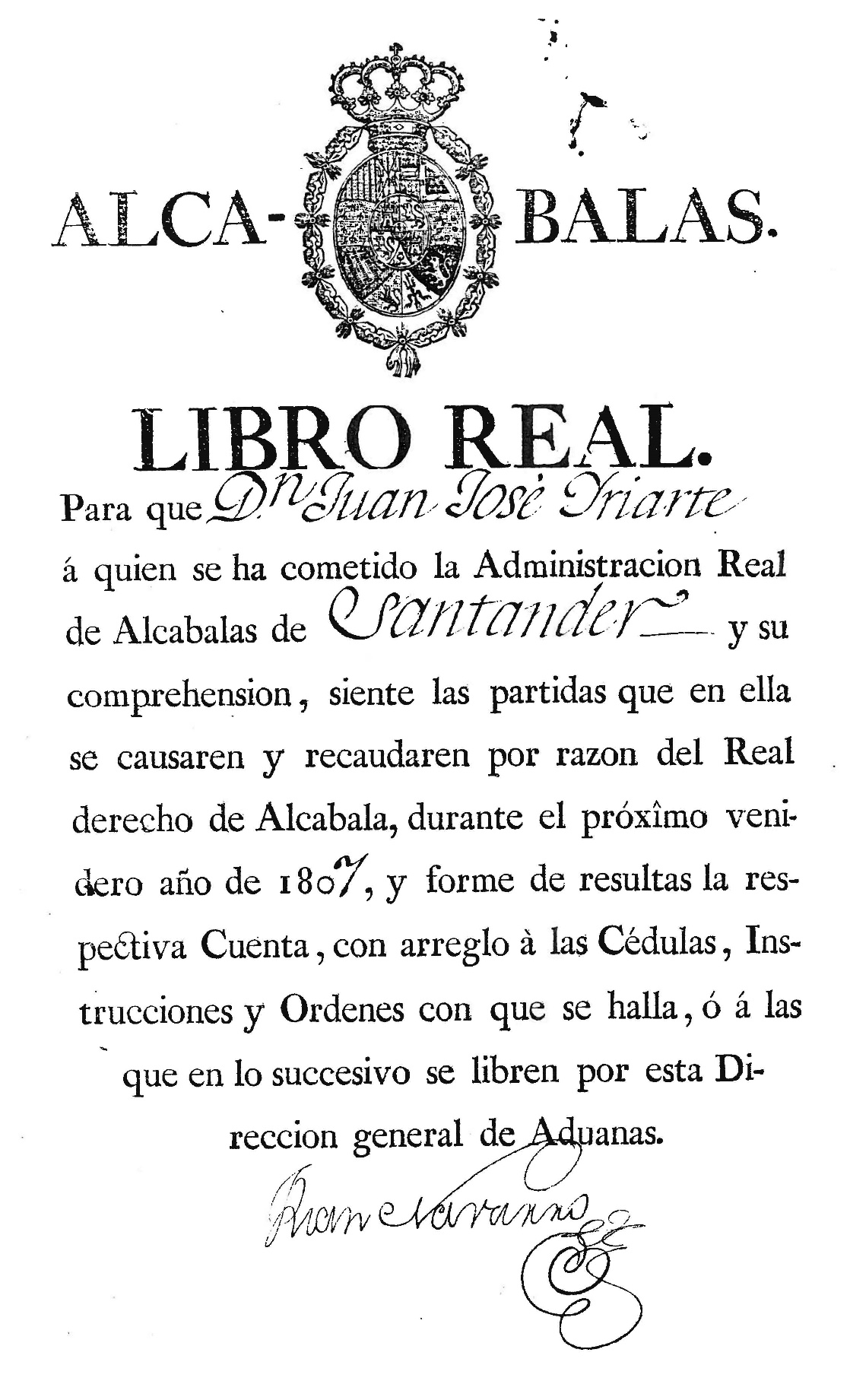 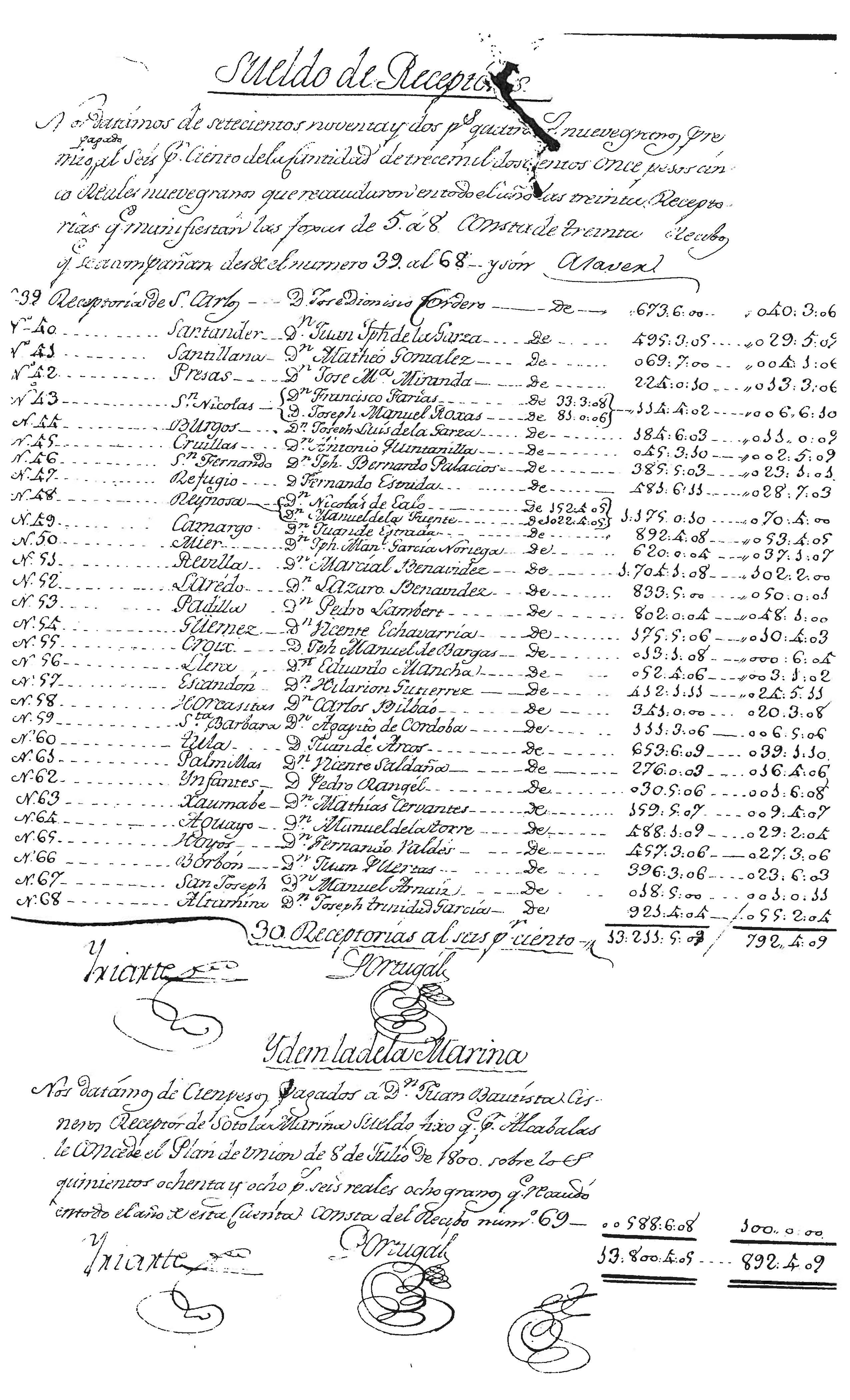 Notes on Sueldo de Receptores of Alcabalas
Payment to Receptors of the Alcabala Tax [for the year 1800 in Nuevo Santander]

A total of 732 pesos, 4 reales and 9 granos paid at 6 percent on a total of 13,211 pesos, 5 reales, and 9 granos collected in all of the 30 receptorias as shown in folios 5 to 8 with the receipts herein from no. 39 to 68, and they are as follows:
Left side is the receipt no. then the town, then the name of the receptor.  The last two columns contain first the amount of sales tax collected by the agent of the receptoria, and it is followed by the 6 percent commission paid to the receptor.

 Study the data and identify the villas del norte.  For this data, Refugio is the original name for the villa of Matamoros.
Which two towns were most active in collection of the (alcabala) sales tax?  At this time, which town was la reyna?
If the towns were grouped by districts, how important was the villas del norte?  What additional information would we need to make such comparison?

Also, at the bottom of the page, there is one more entry.  It states: Idem la de [Soto} la Marina.  100 pesos paid to Don Juan Bautista Cisneros, Receptor of Soto la Marina, the sueldo fixed under the Plan de Union of July 8, 1800 on the 588 pesos, 6 reales, and 8 granos that were collected in the entire year in this account being receipt no. 69.

Finally, note the two signatures on this document.
Significance
Implantation of Hispanic society and economy on the northern frontier of New Spain
 Growth of a regional economy based largely on ranching, trade and commerce in products of the country
 Rapid growth of diverse peoples